Figure 3. (A) Age-related differences in functional connectivity within the reasoning network. Regions are connected ...
Cereb Cortex, Volume 26, Issue 5, May 2016, Pages 2178–2190, https://doi.org/10.1093/cercor/bhv050
The content of this slide may be subject to copyright: please see the slide notes for details.
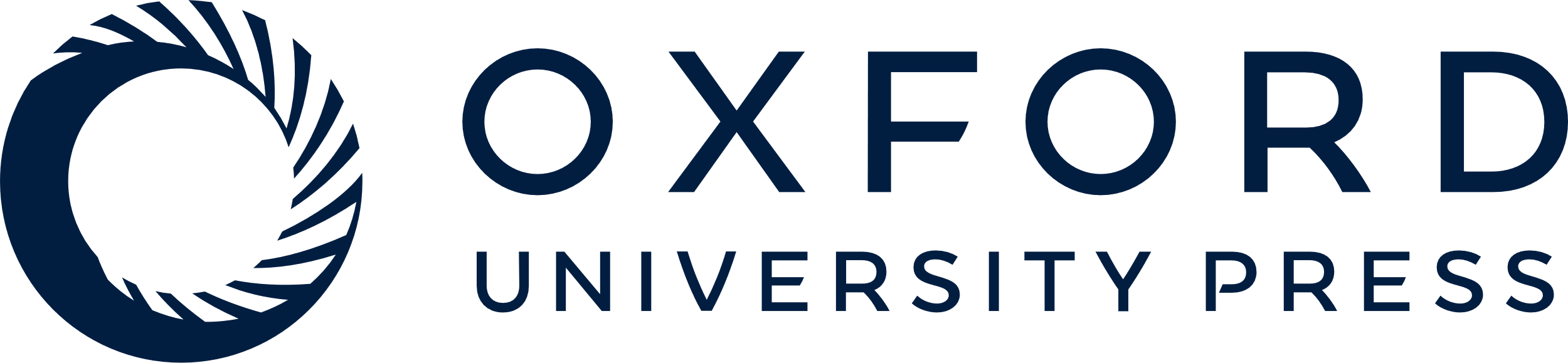 [Speaker Notes: Figure 3. (A) Age-related differences in functional connectivity within the reasoning network. Regions are connected here if they demonstrated a significant pattern of age-related changes (calculated using nonlinear mixed modeling). Thin lines indicate P < 0.05 uncorrected for multiple comparisons, thick lines indicate P < 0.05 Bonferroni-corrected. (B) Scatter plot of the relationship between age left DLPFC-RLPFC connectivity. (C) Scatter plot of the relationship between age and left RLPFC-IPL connectivity.


Unless provided in the caption above, the following copyright applies to the content of this slide: © The Author 2015. Published by Oxford University Press. All rights reserved. For Permissions, please e-mail: journals.permissions@oup.com]